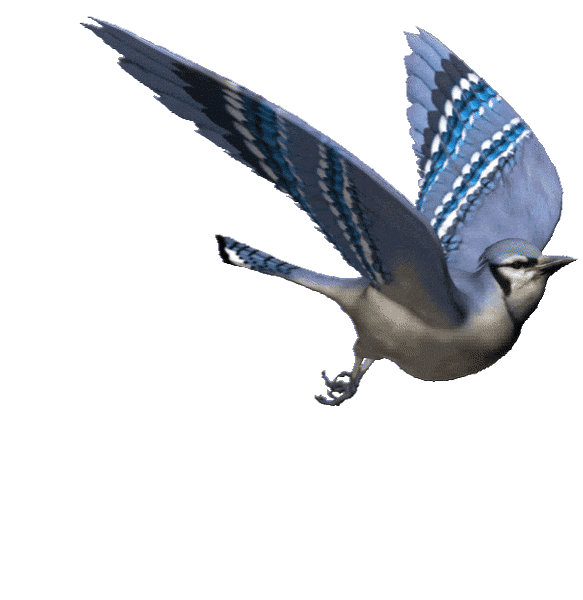 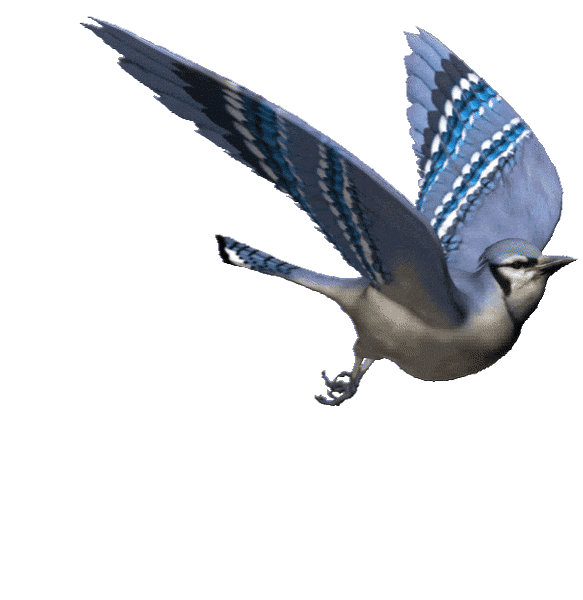 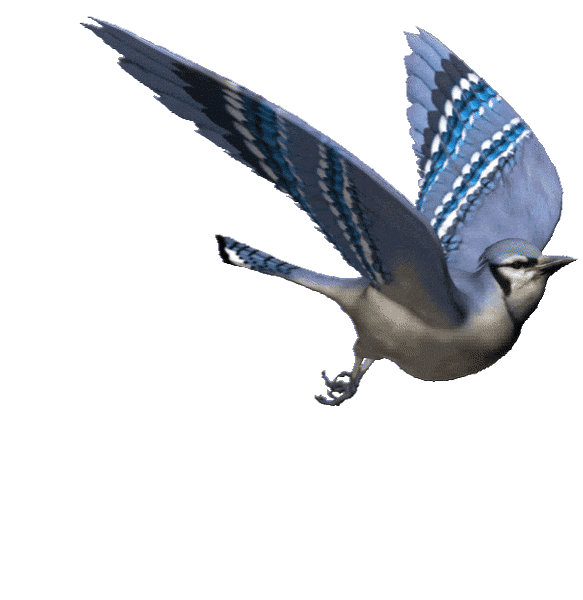 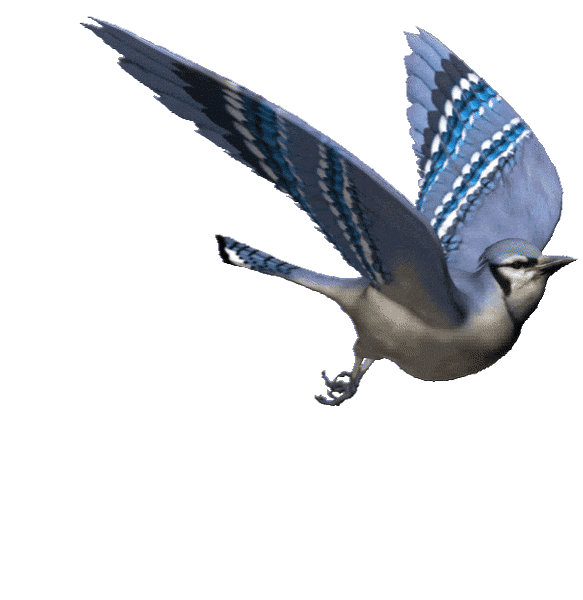 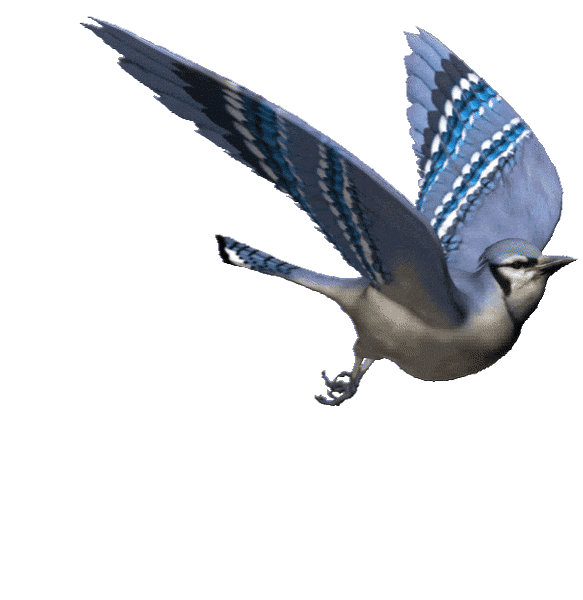 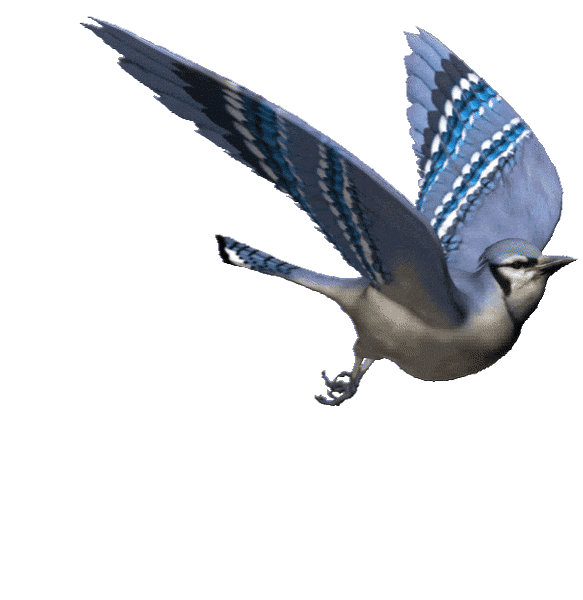 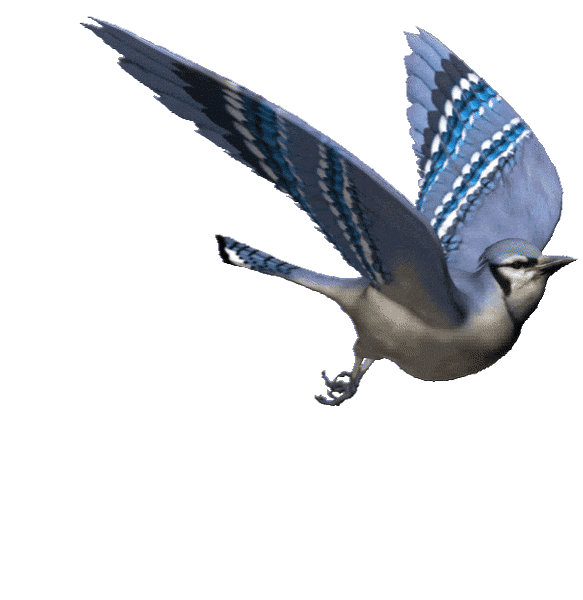 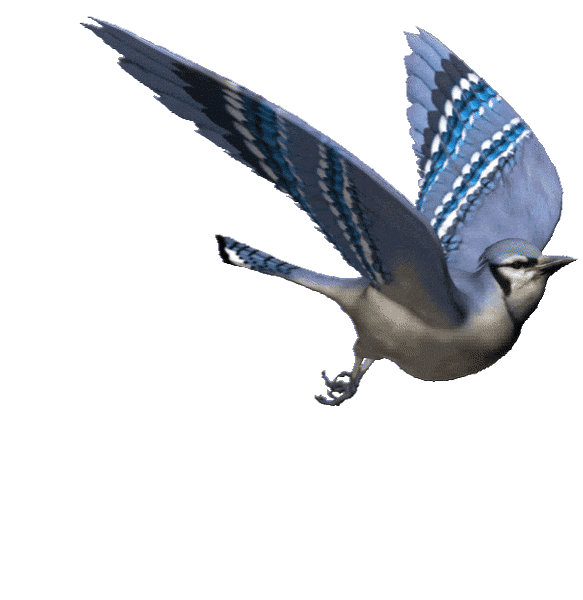 আজকের পাঠে সবাইকে স্বাগতম
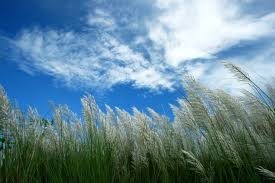 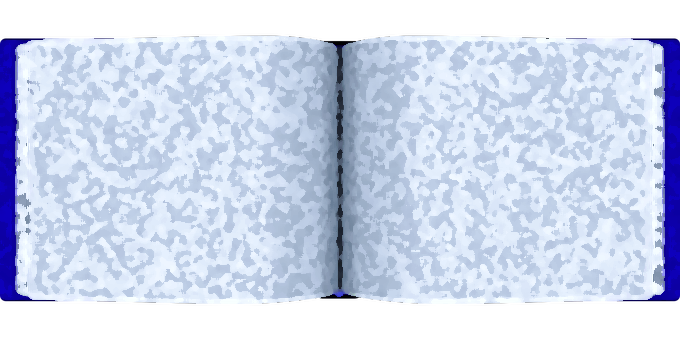 শিক্ষক পরিচিতি
মোঃ আবু খোকন 
      সহকারী শিক্ষক (হিসাব বিজ্ঞান )
হাসিমপুর মাধ্যমিক বিদ্যালয়
কুমারখালী,কুষ্টিয়া।
ইমেইলঃ  mdabukhokon888@gmail.com
মোবাইলঃ 01724-888428
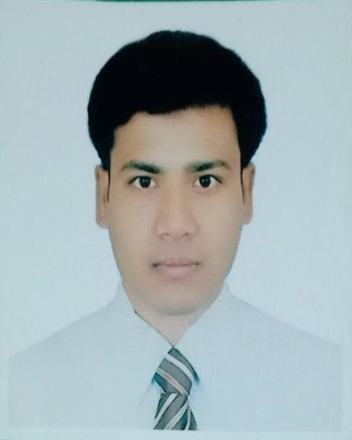 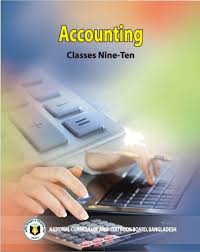 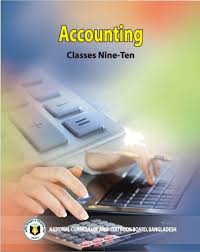 পাঠ পরিচিতি                                     বিষয় : হিসাববিজ্ঞান                                  শ্রেণী : দশম                                     অধ্যায় : দ্বিতীয়                                      পাঠ : লেনদেন সম্পর্কীয়                               পাঠ্যাংশ: লেনদেনের প্রকৃতি ও বৈশিষ্ট্য                           সময় : ৪৫ মিনিট                                       তারিখ : ১-০৬-২০২০ খ্রি.
লেনদেন ও দুইটি পক্ষ
তোমরা কি দেখতে পারছো?
লক্ষ্য কর
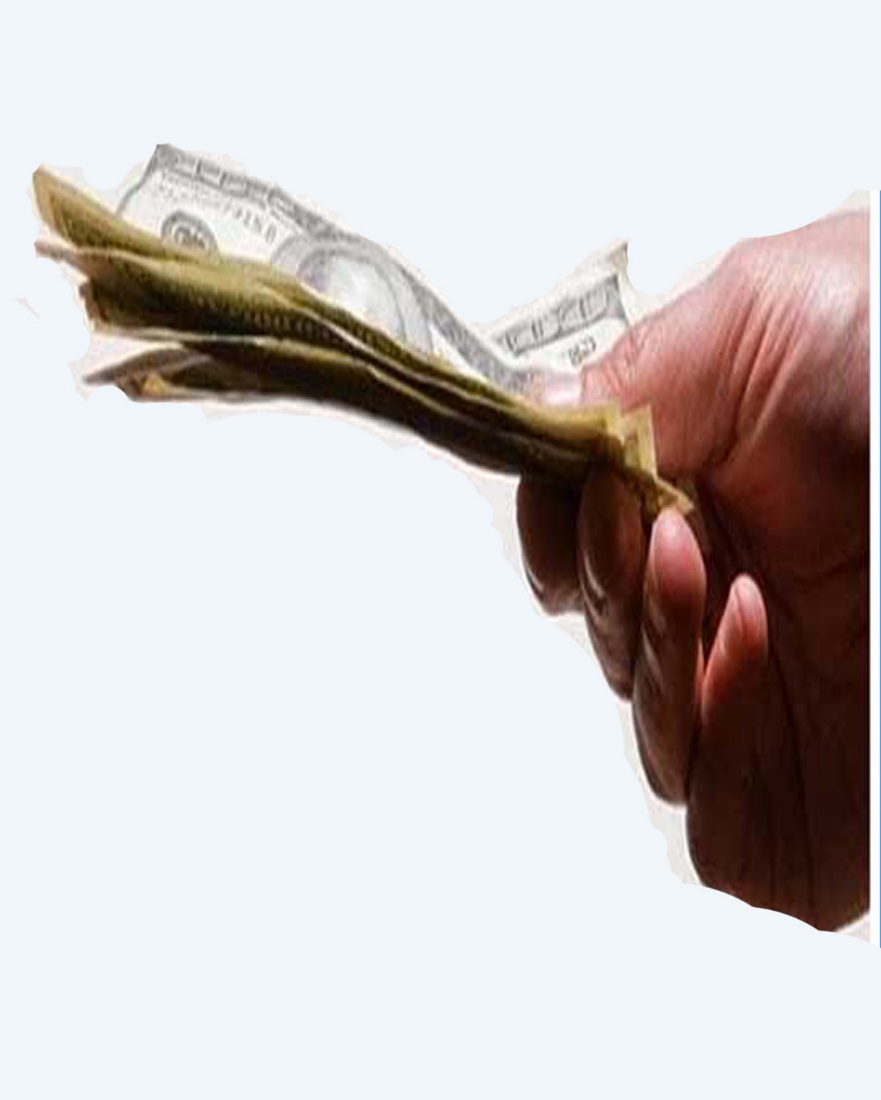 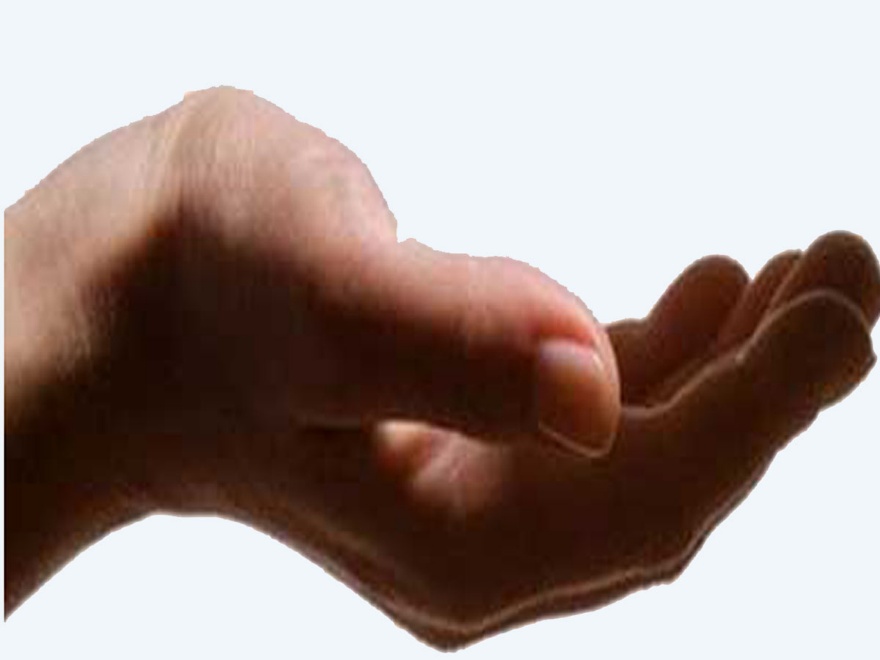 দাতা
গ্রহীতা
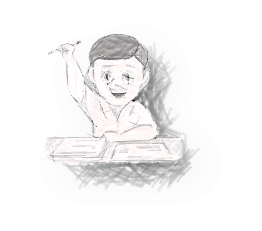 আজকের পাঠ
লেনদেনের প্রকৃতি ও বৈশিষ্ট্য
শিখন ফল
পাঠশেষে শিক্ষার্থীরা -------
নগদ অর্থ ছাড়া ফুল প্রদান
নগদ অর্থ দিয়ে কেনাকাটা হচ্ছে
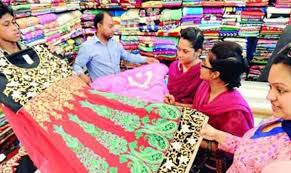 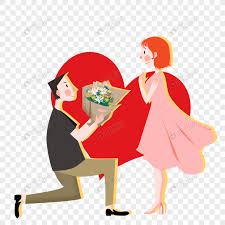 কোন ঘটনাটি লেনদেন কোনটি লেনদেন নয় ?
শাড়ি ক্রয় বিক্রয়  ঘটনাটি লেনদেন
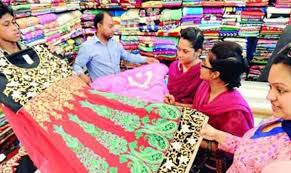 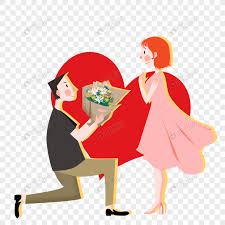 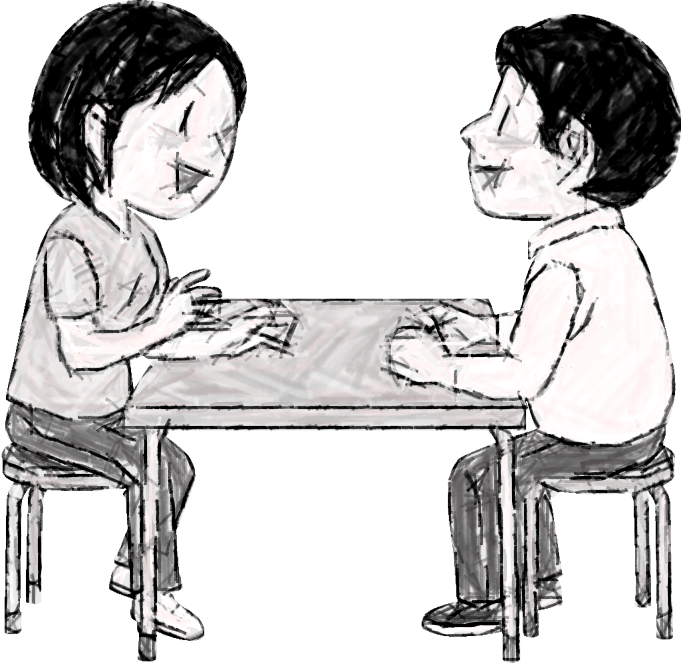 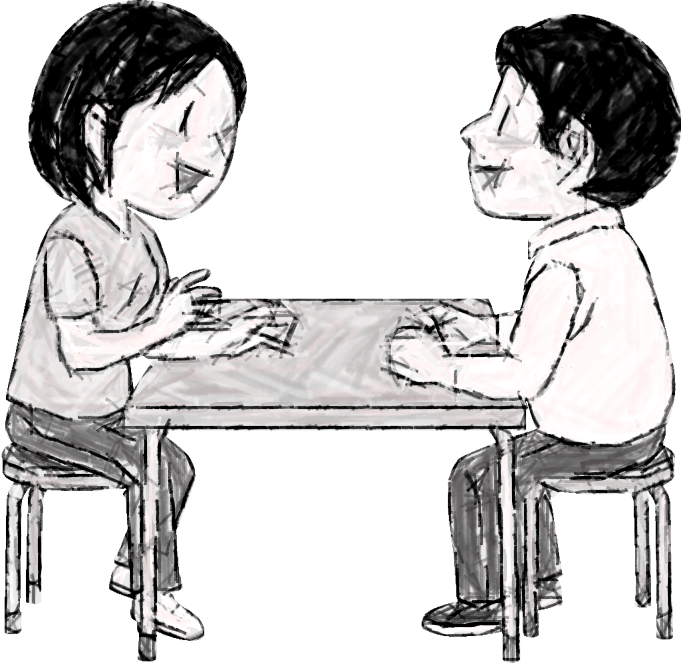 দলগত
 কাজ
চিত্রের সাহায্যে হিসাব সমীকরণটি  অঙ্কন কর।
12
1
11
2
10
9
3
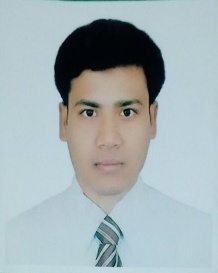 4
8
সময়ঃ ৩ মিনিট
7
5
6
মূল্যায়ন
১. লেনদেন প্রধানত কয় ধরনের?
	(ক) ২টি
	(খ) ৪টি
	(গ) ৬টি
	(ঘ) ৭টি
বাড়ির কাজ
বাড়ির কাজ
বাড়ির কাজ
চিত্রের সাহায্যে মালিকানা স্বত্ব বিবরনী ছক অঙ্কন কর।
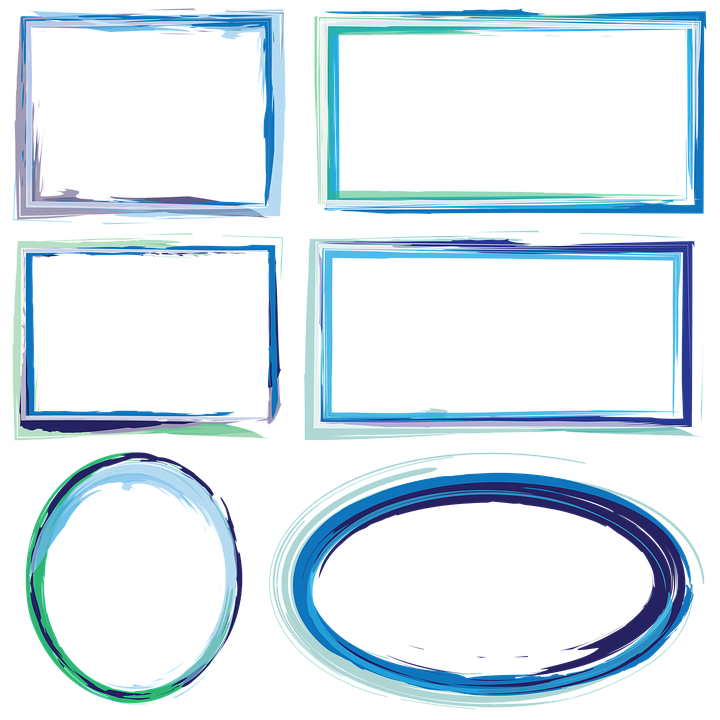 সবাইকে ধন্যবাদ
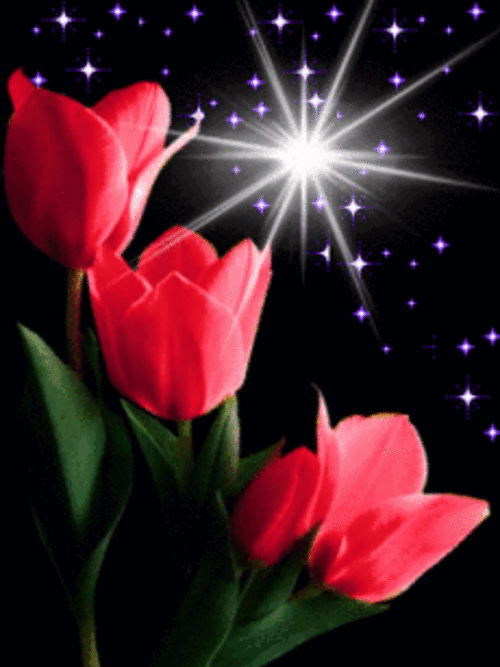